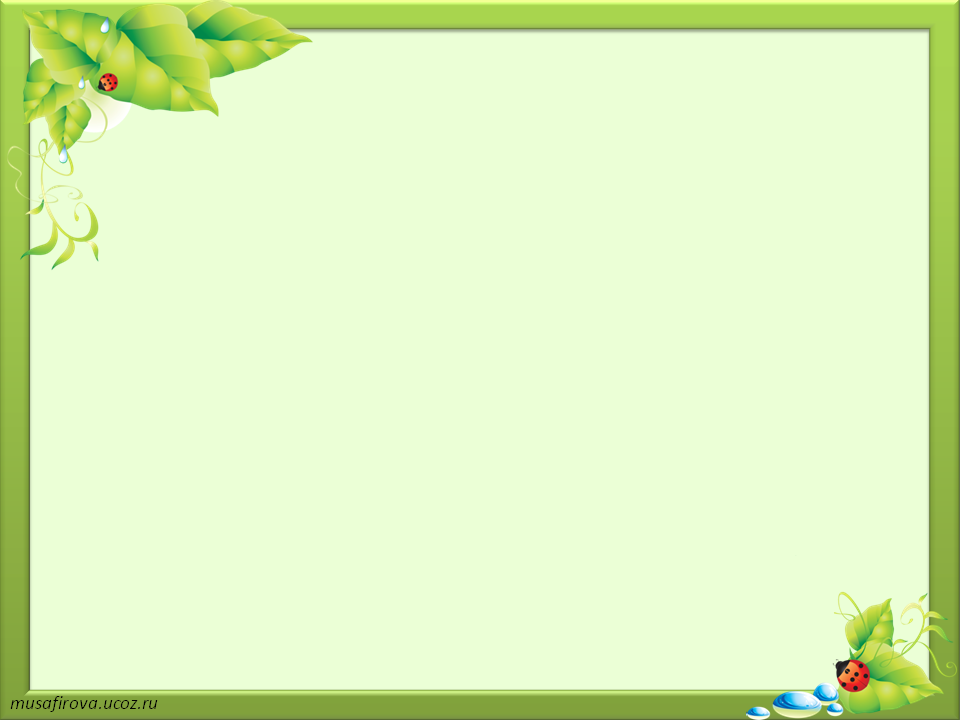 Лэпбук
 новое средство обучения в современной педагогике


           Воспитатель:
        Цаплина Е.А
 2020
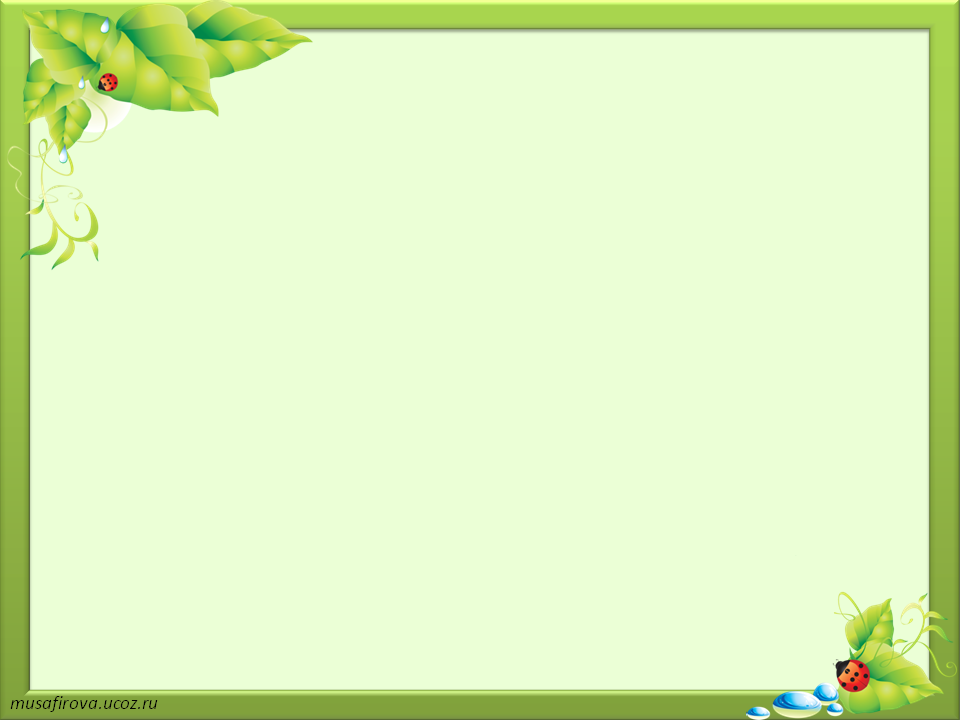 Что такое Лэпбук?


	В дословном переводе с английского «Лэпбук» (lapbook) значит «наколенная книга» (lap — колени, book — книга). 
	Это тематическая папка, содержащая множество кармашков, окошечек, миниатюрных книжечек.
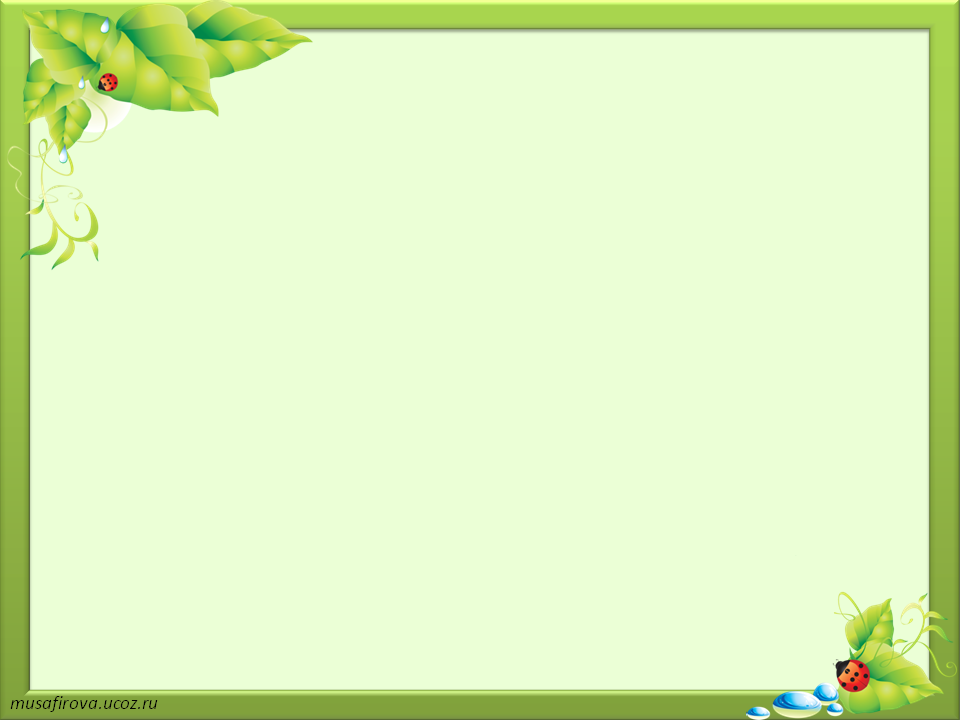 Лэпбук 
      должен отвечать требованиям ФГОС:

информативен;

прочен;

эстетичен;

вариативен;

доступен;

пригоден к использованию одновременно группой детей.
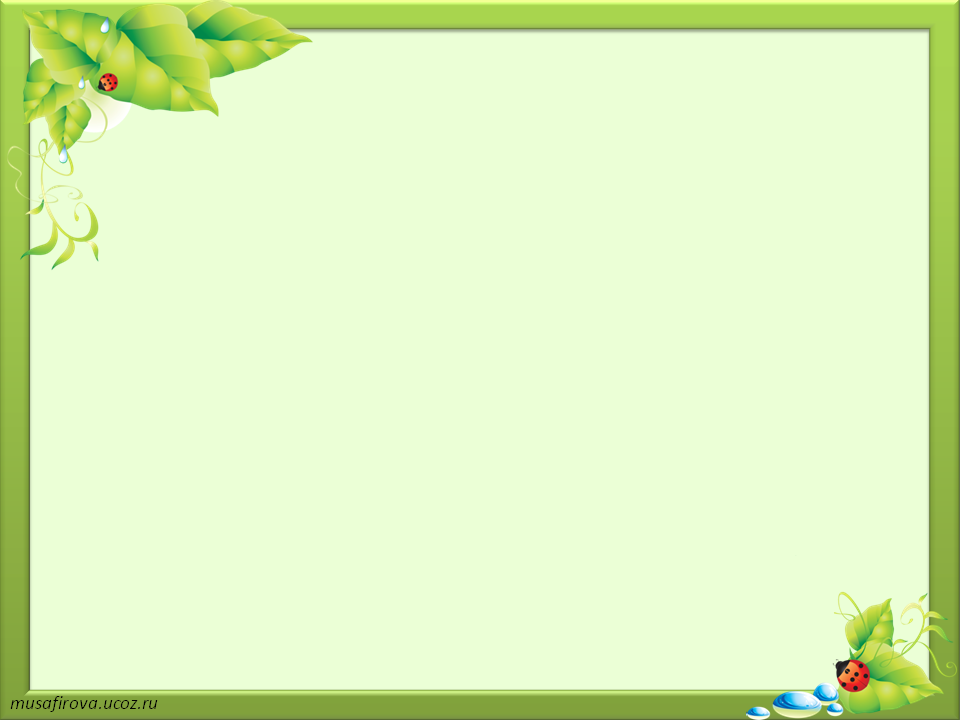 В связи с внедрением ФГОС дошкольного образования каждый педагог ищет новые подходы, идеи в своей педагогической деятельности. Вот и я начала изучать и использовать в своей работе совершенно новое, интересное незаменимое методическое пособие – лэпбук. Его можно использовать как в детском саду, так и дома. Лэпбук интересен и полезен тем, что его делают совместно взрослый и дети.
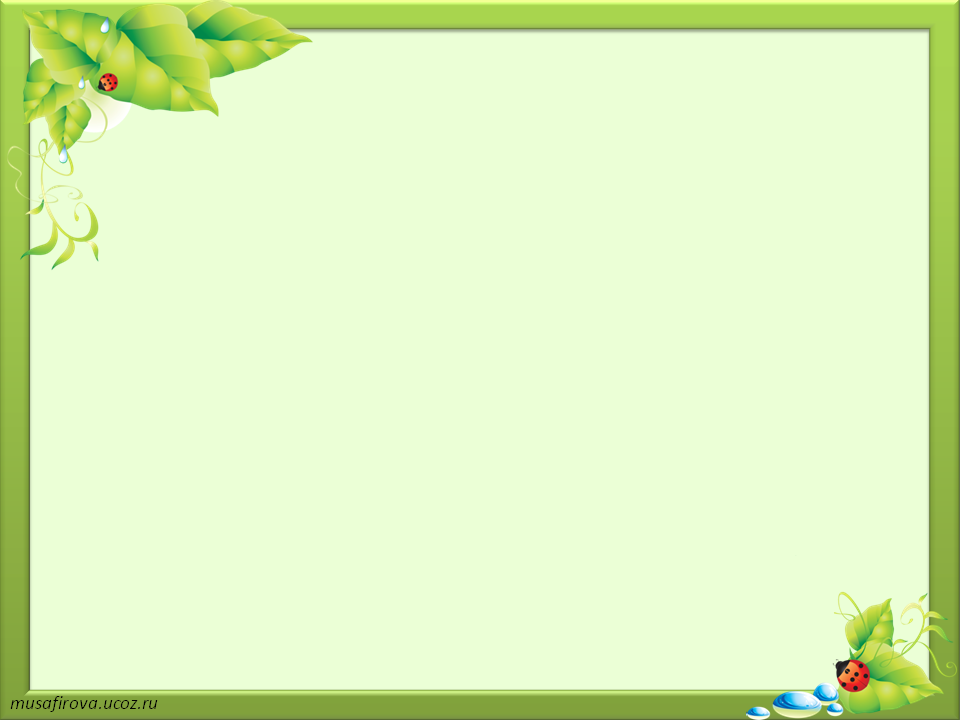 Лэпбук для дошкольников – удивительное и очень полезное пособие, которое обрело свою популярность в нашей стране сравнительно недавно. Что особенно приятно, сделать такую развивающую игру можно (и нужно) своими руками.
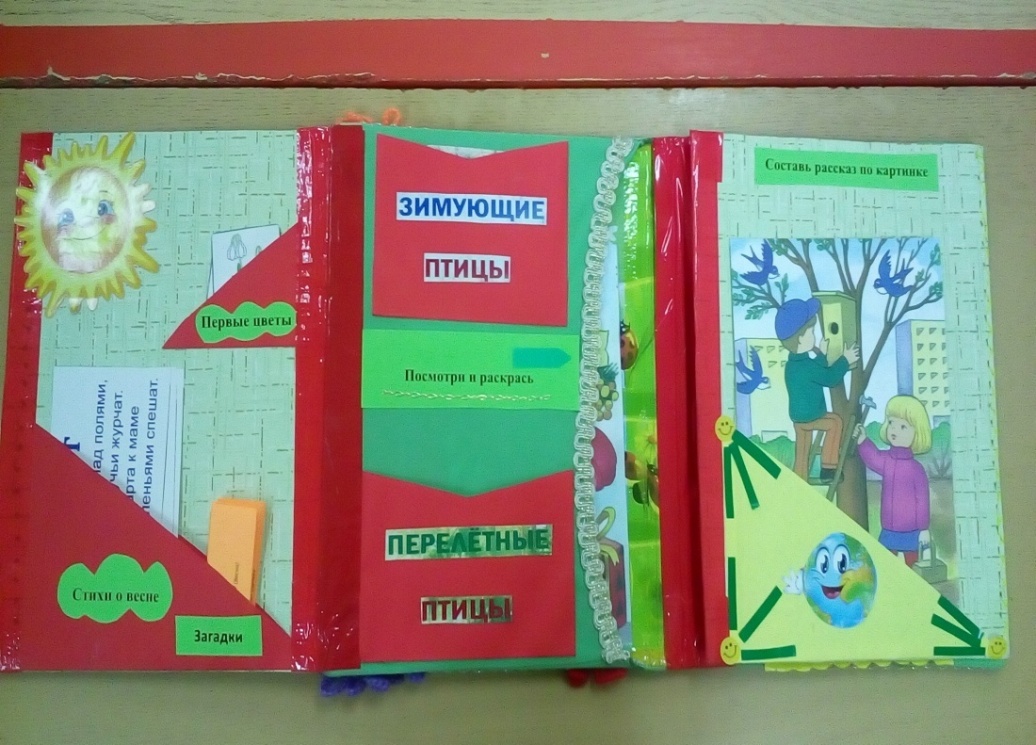 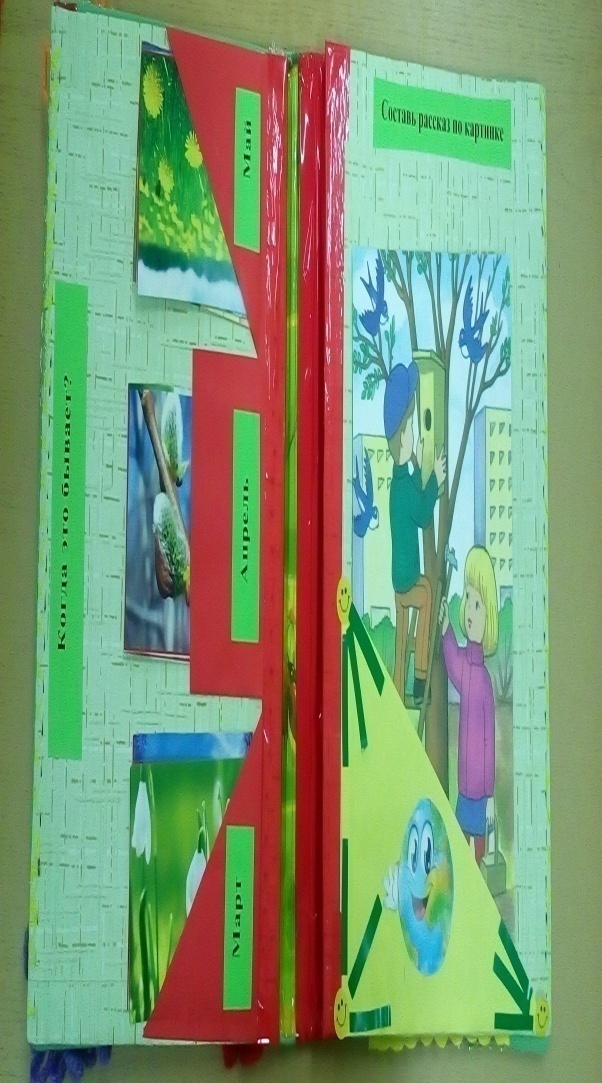 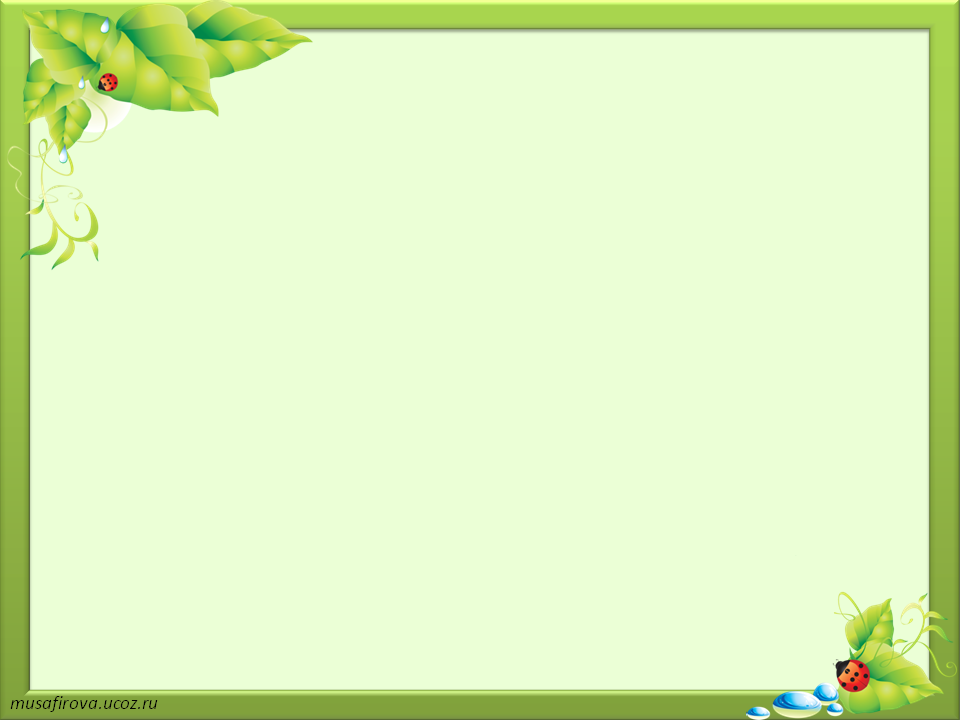 Лэпбук отвечает основным тезисам партнерской деятельности взрослого с детьми
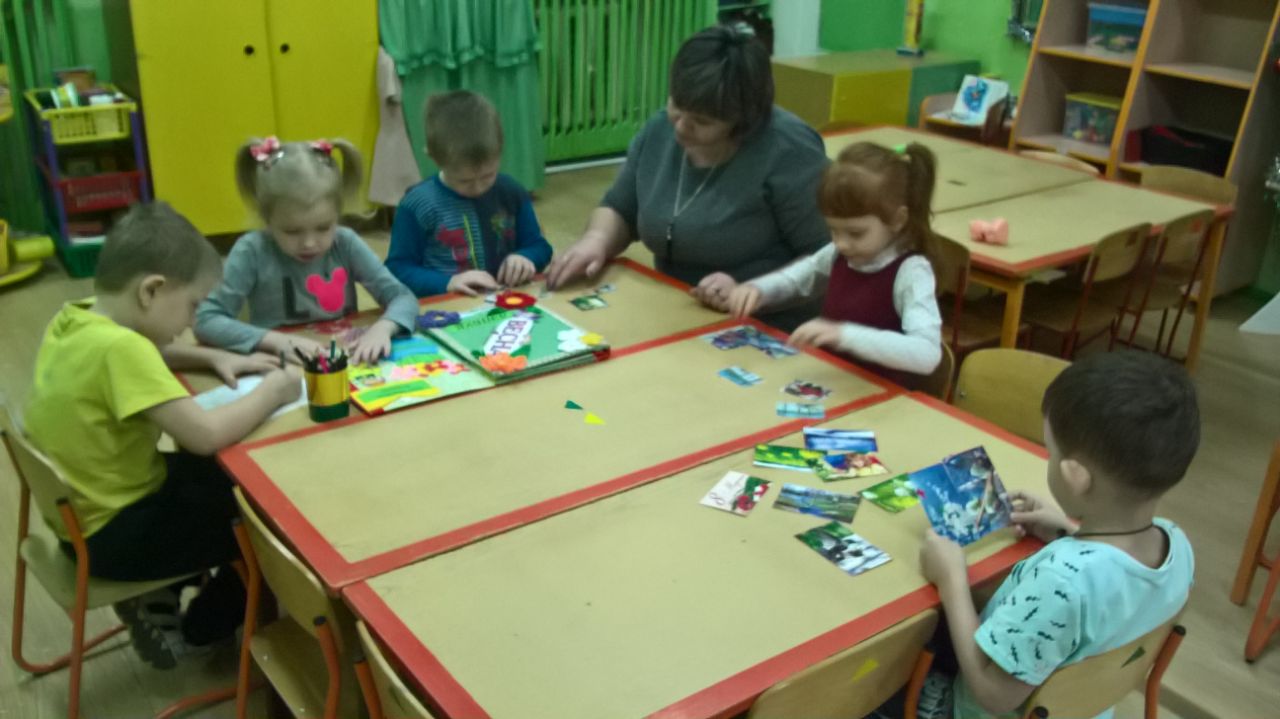 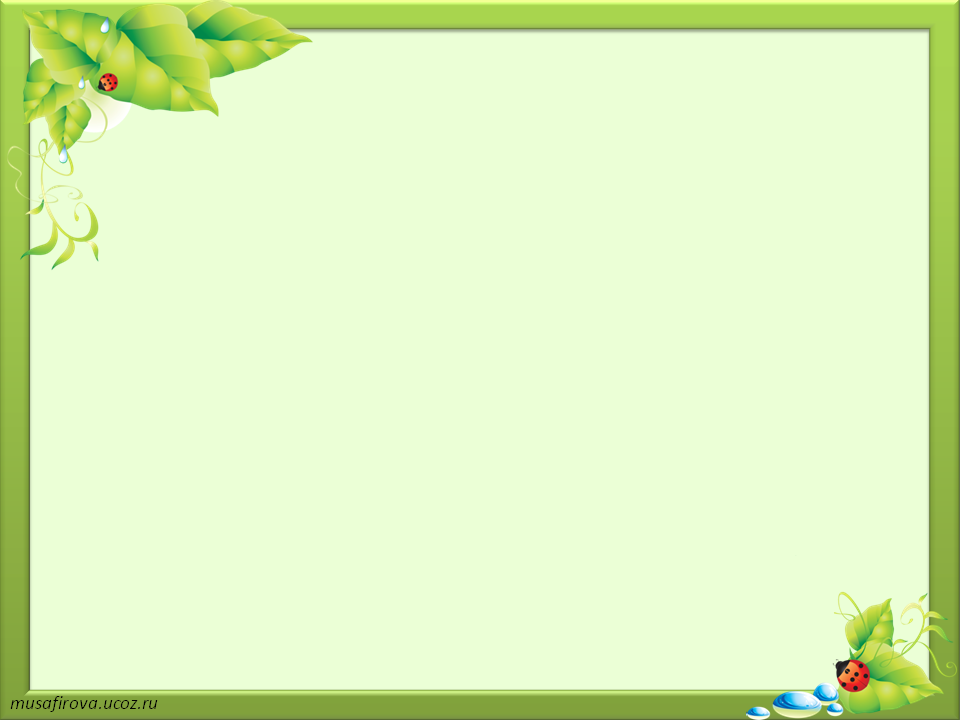 Лэпбук:

активизирует у детей интерес к познавательной деятельности;

появляется возможность проявить себя каждому ребёнку;

помогает детям лучше понять и запомнить информацию;

 позволяет сохранить собранный материал;

это просто интересное и творческое занятие.
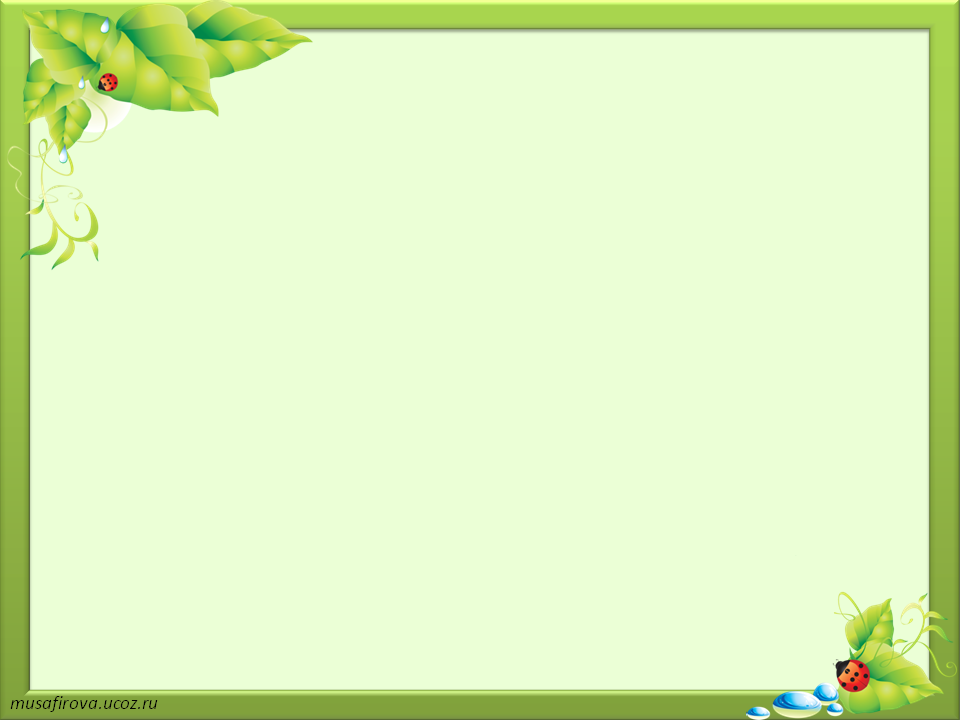 Лэпбук на тему «Весна»
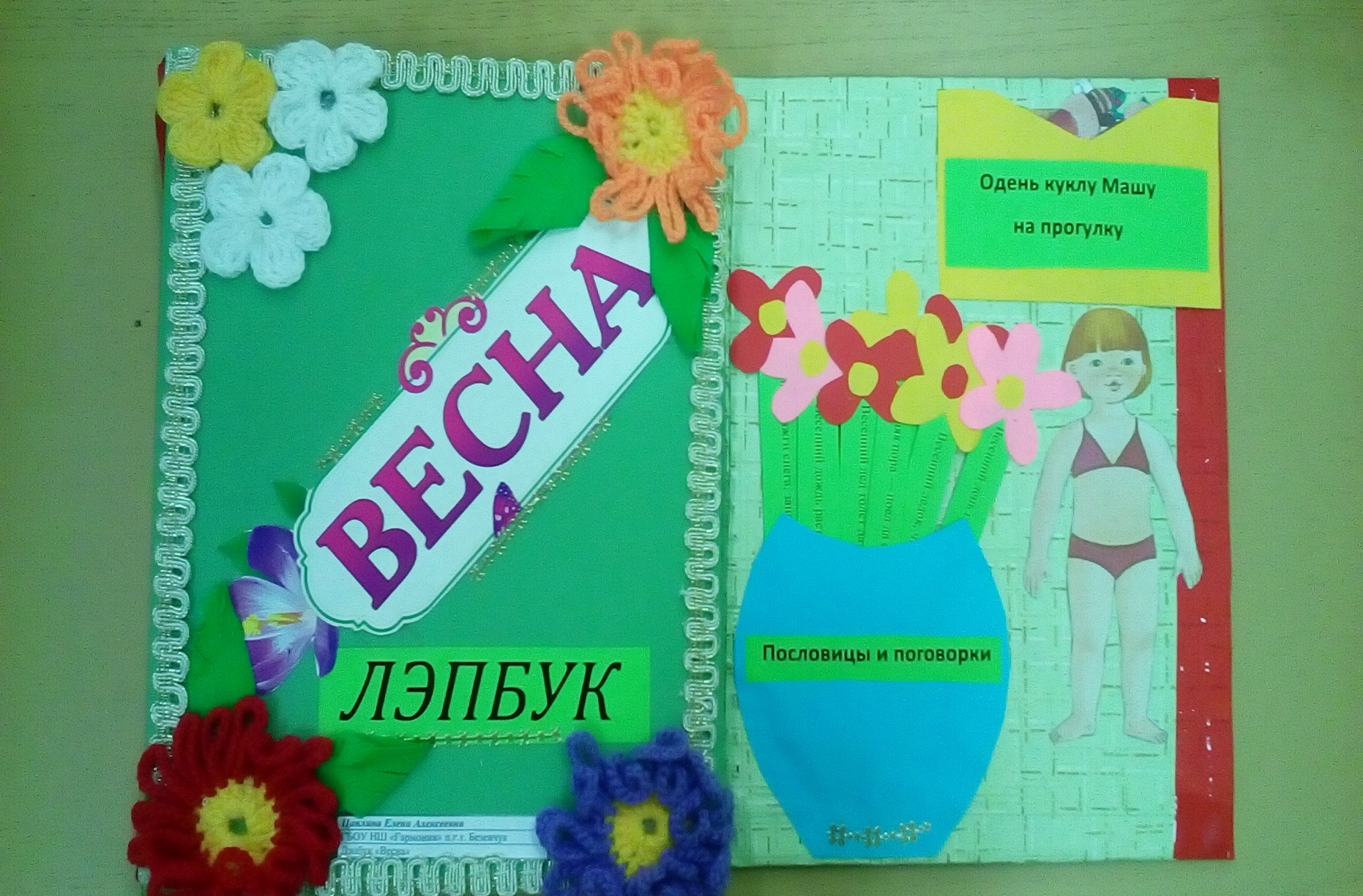 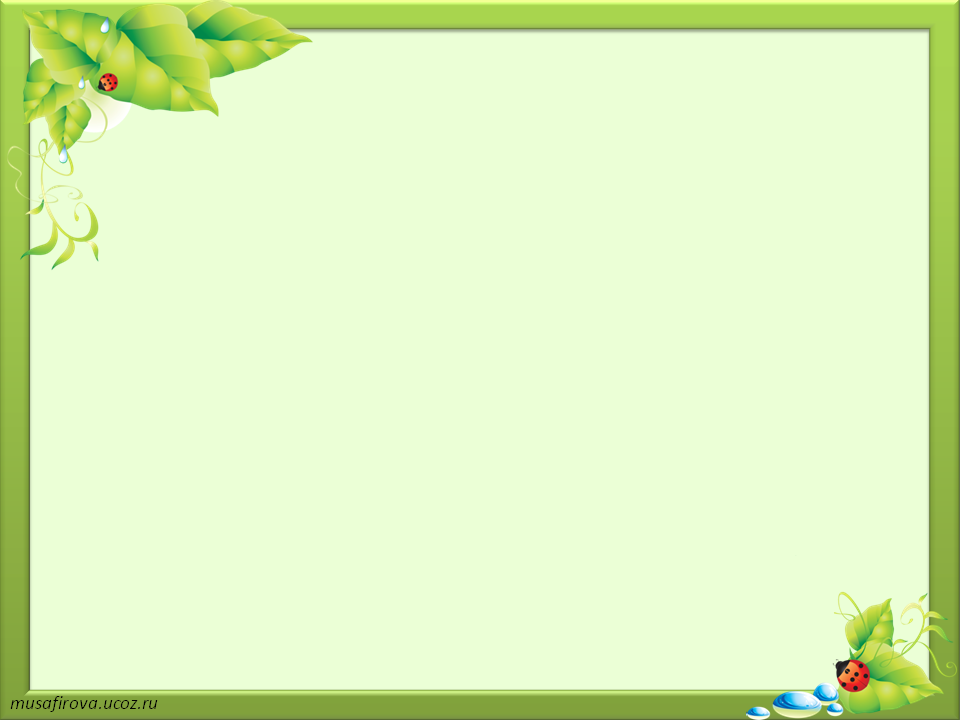 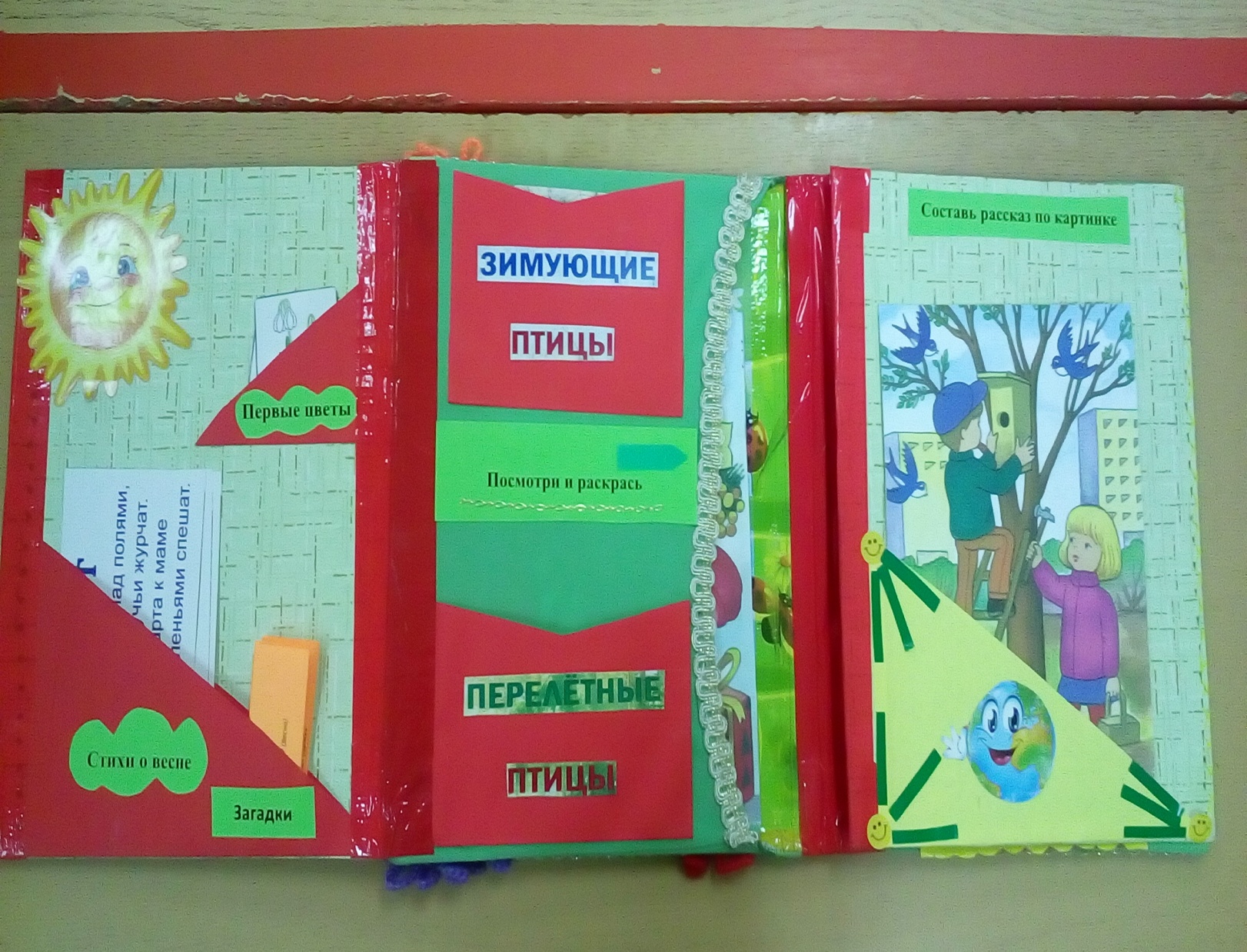 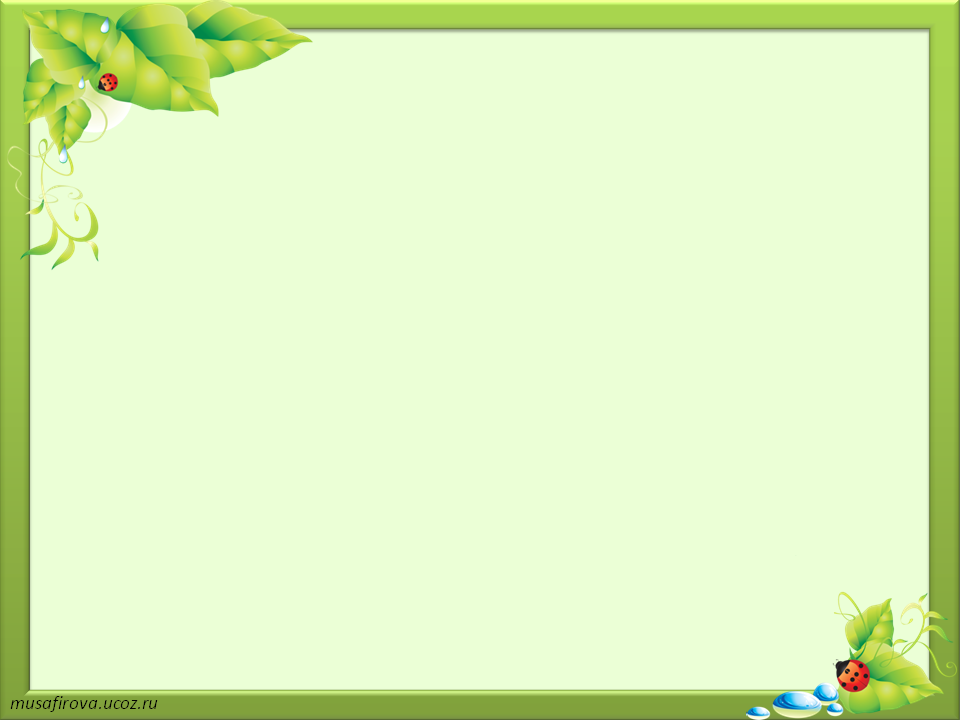 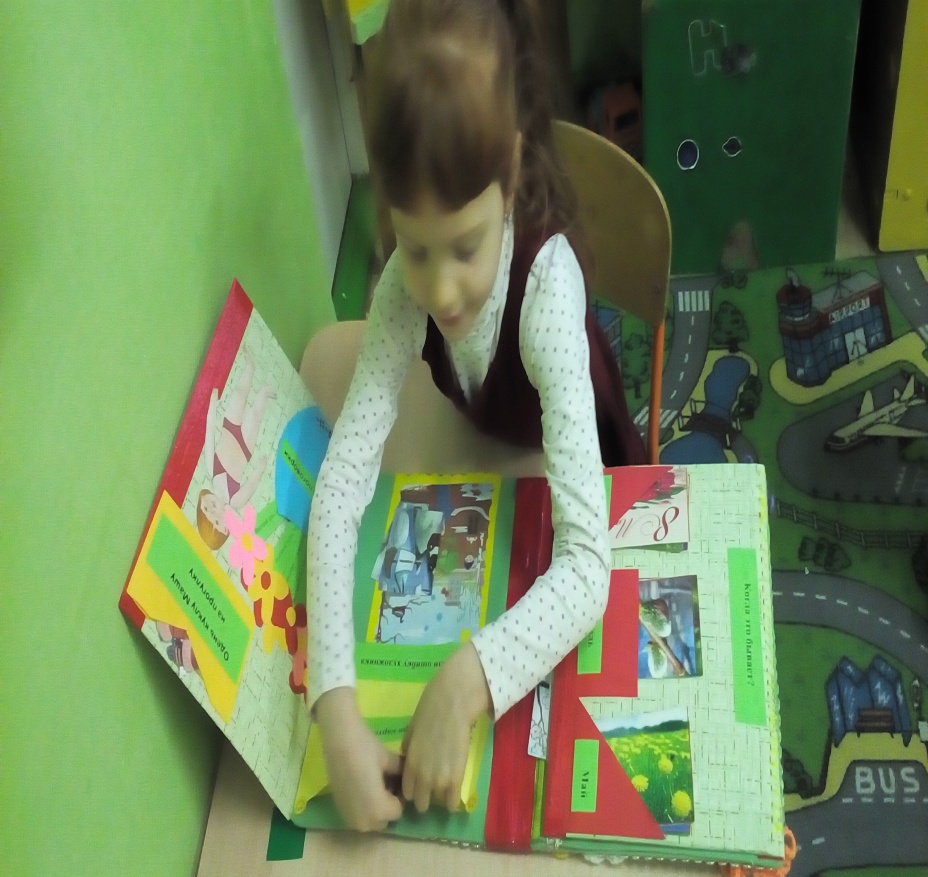 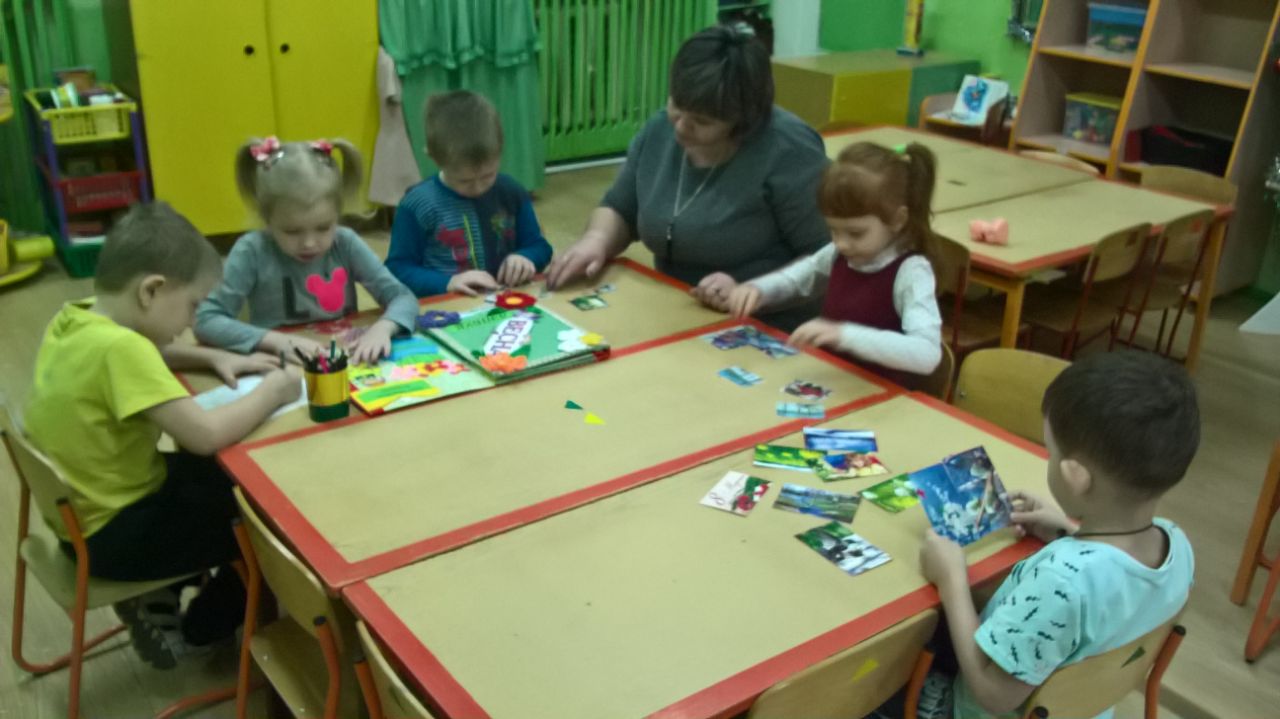 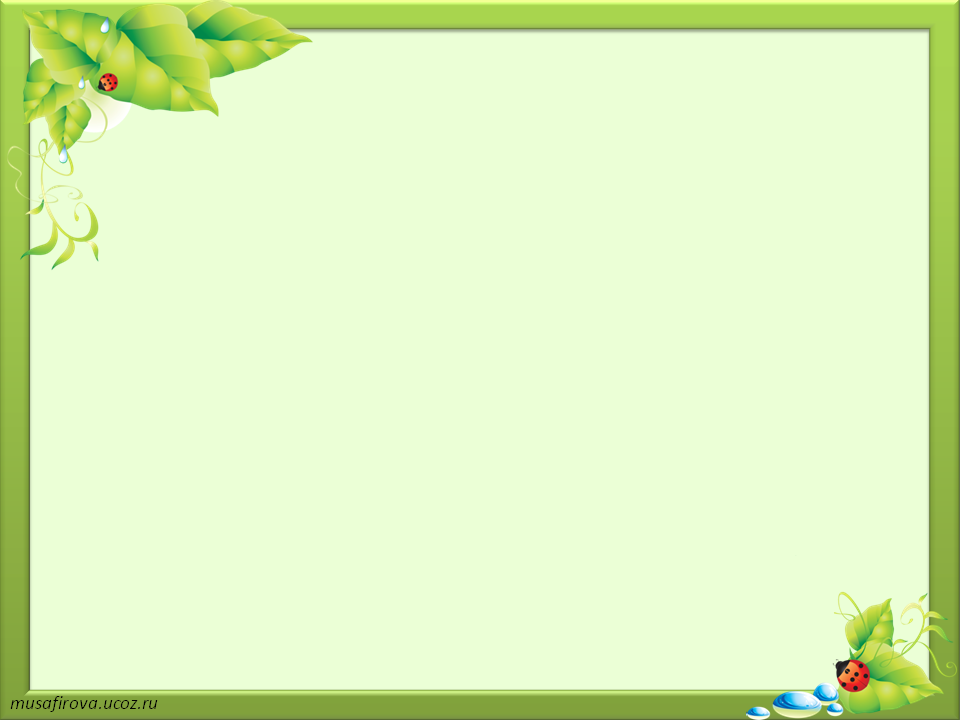 Расскажи мне — и я забуду,Покажи мне — и я запомню, Вовлеки меня — и я пойму, и чему то научусь.


(китайская пословица)
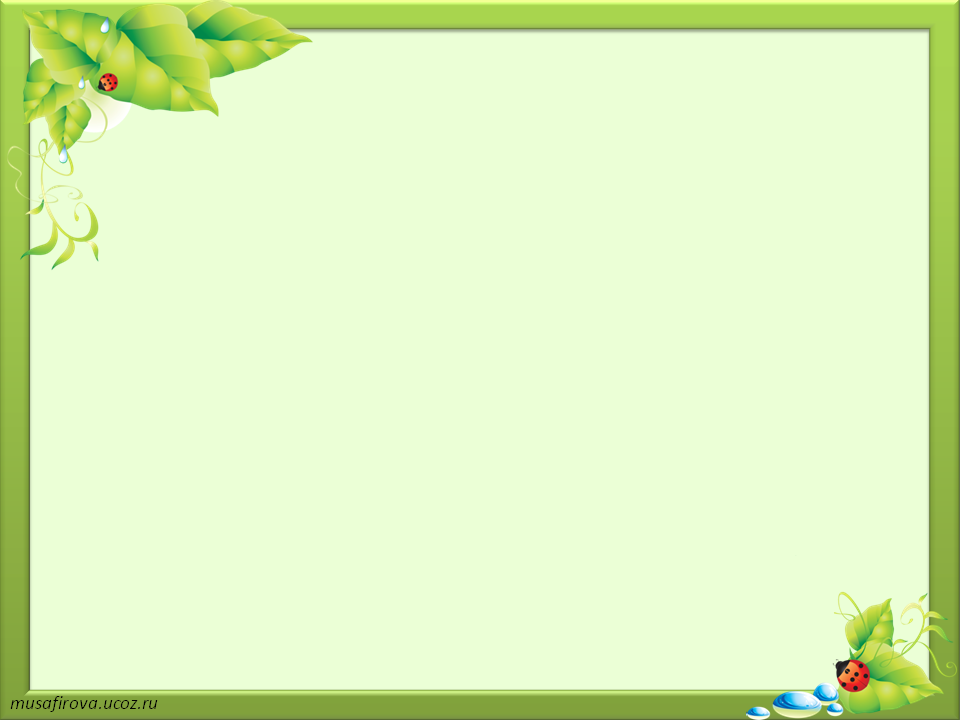 Спасибо за внимание!
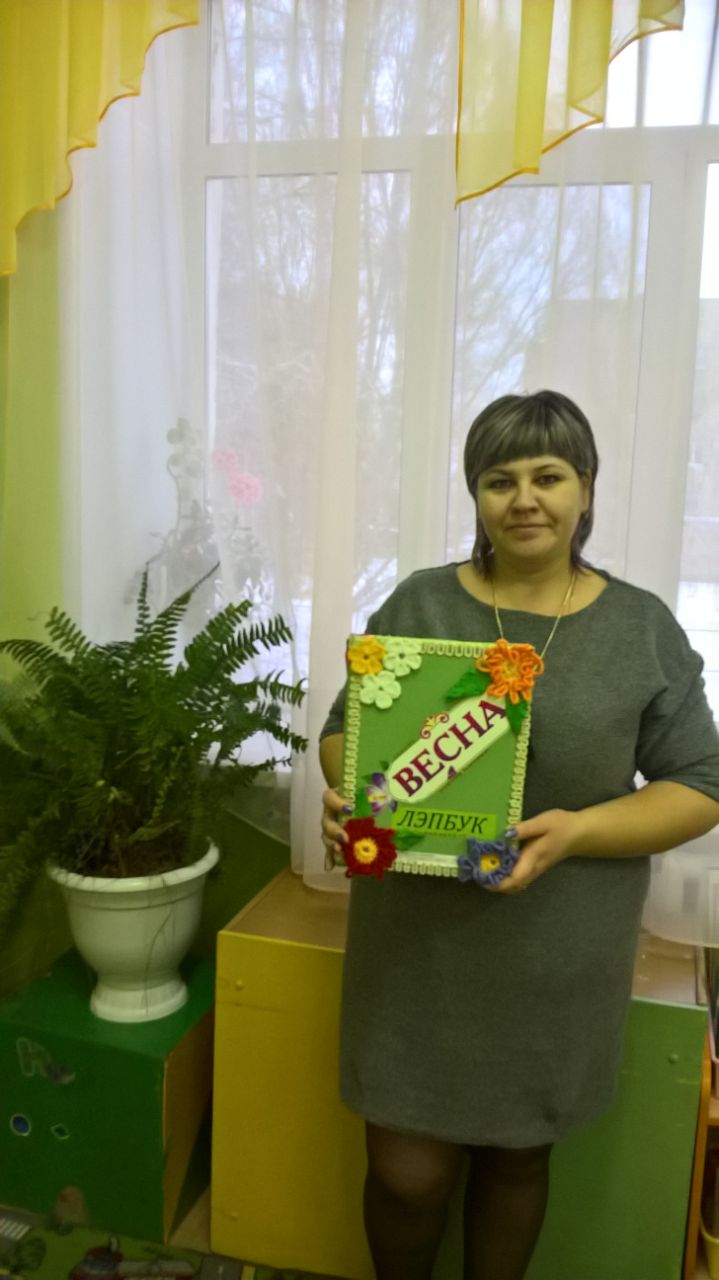